History of the Anglo-Saxons
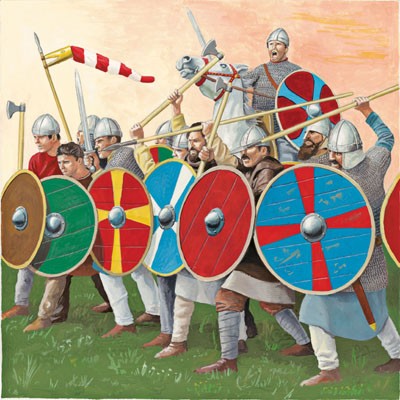 Where did the Anglo-Saxons come from?
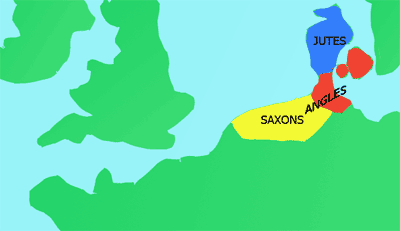 Do you know what these places are called today and who lives there? 
Click here to view a map
Why do you think they came to England?
The Anglo-Saxons came from Denmark, Germany and the Netherlands. 

These fearsome warriors rowed across the n
North Sea in wooden boats to England and forced the tribes in Britain to flee their homes.

Within a few centuries, the land they had invaded was known as England, after the Angles.
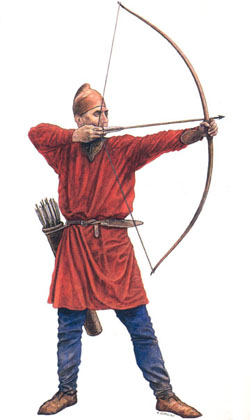 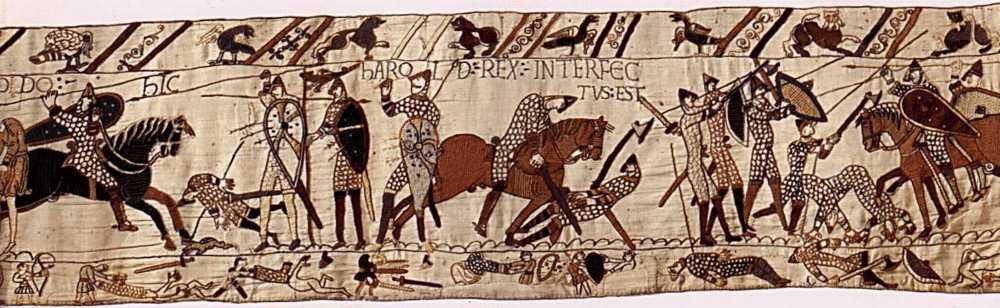 But, who were they..?
Who do you think they were?

Click ahead to find out!!
Believe it or not, the Anglo-Saxons were warrior-farmers. They began to invade Britain while the Romans were still in control.

They wanted control and land.

The Anglo-Saxons were tall, fair-haired men, armed with swords and spears and round shields.

Their other skills consisted of hunting, farming, textile (cloth) production and leather working.
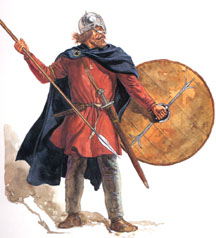 There were three groups of people who settled in Britain which together, are called the Anglo-Saxons.

These three groups are called: 
Jutes
Angles
Saxons

The Angles and the Saxon tribes were the largest of the three attacking tribes and so we often know them as Anglo-Saxons.
Extra Task…
Create an information passport for the Anglo-Saxon Warrior.
Use your imagination from
what you have learnt and 
you must include:

 Name
Where they were born
How they traveled
What was their job title?
A picture of an Anglo-Saxon
A small description of why they 
came to England.
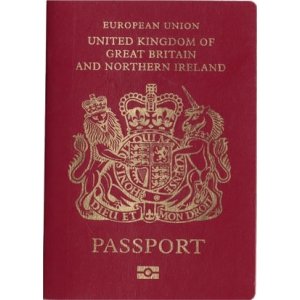